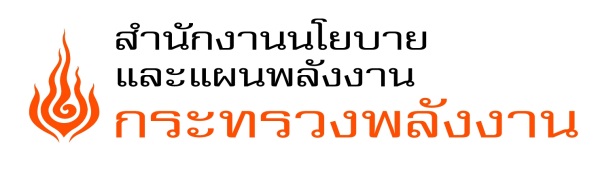 ถ่านหิน/ลิกไนต์
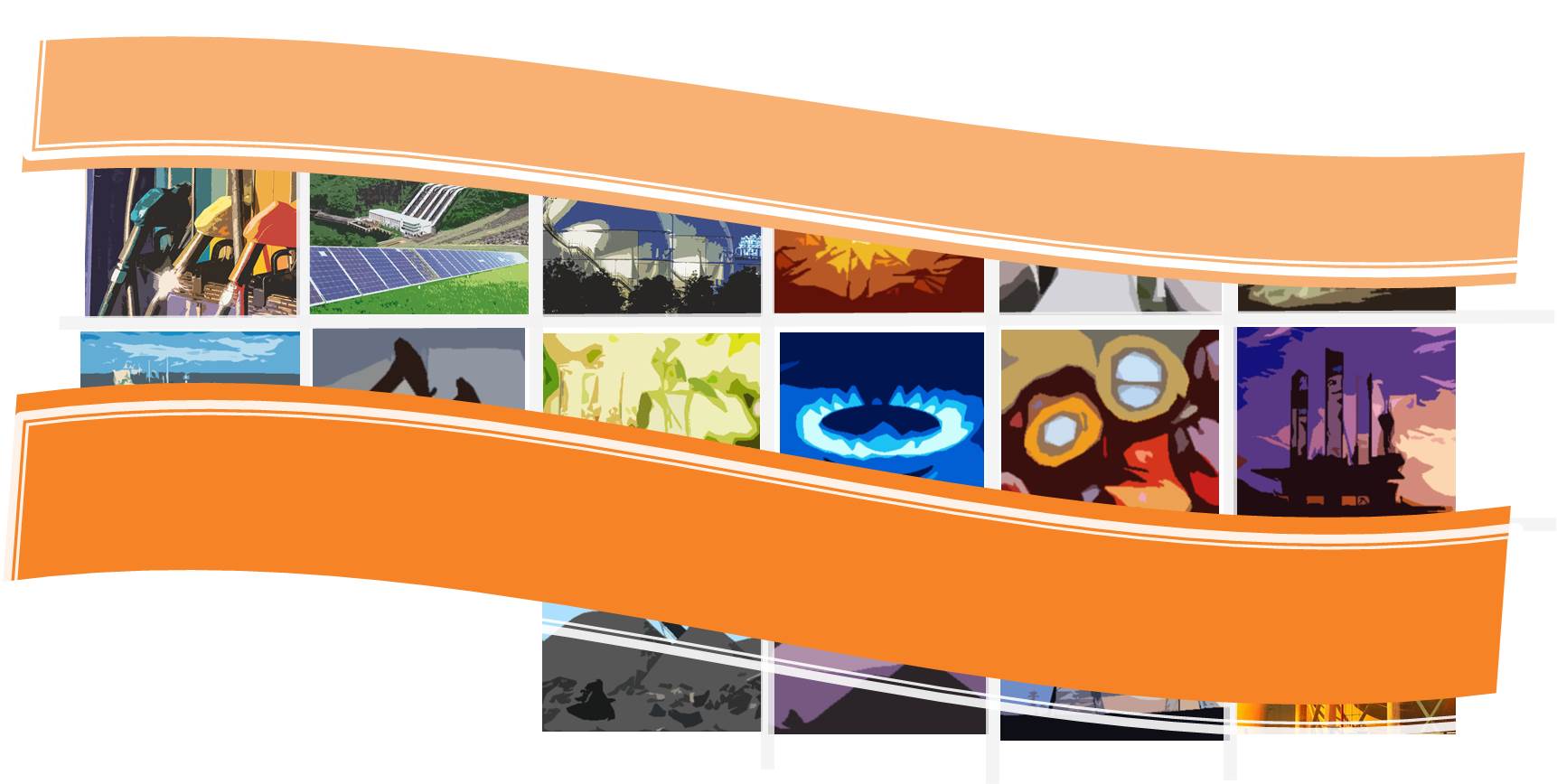 ถ่านหิน/ลิกไนต์
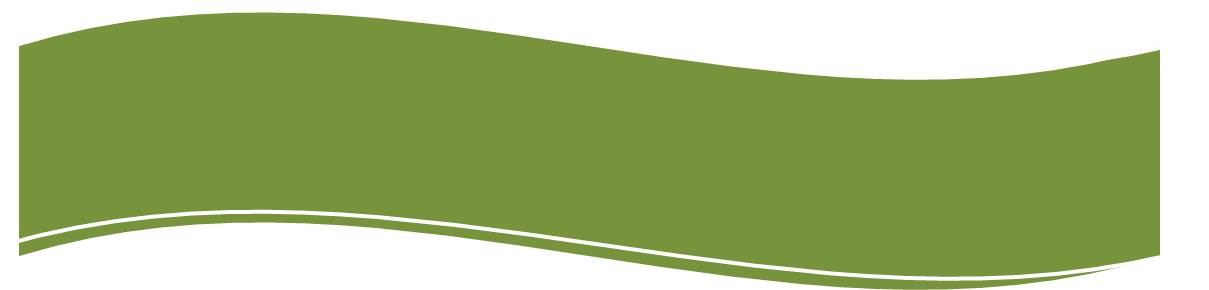 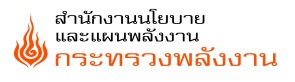 * ม.ค. 2566
7.0%
77.8%
3,229 พันตัน
การจัดหาถ่านหิน/ลิกไนต์
การจัดหาถ่านหิน/ลิกไนต์เพิ่มขึ้น จากการนำเข้าถ่านหินที่เพิ่มขึ้น**
นำเข้า(สุทธิ)
ผลิตในประเทศ
การผลิตในประเทศ คงเหลือแต่แหล่งแม่เมาะ จังหวัดลำปาง เนื่องจากแหล่งอื่นๆ หมดอายุประทานบัตร
35%
65%
**ทั้งนี้การเติบโตของการนำเข้าถ่านหินเดือน ม.ค. 66 ค่อนข้างสูงเนื่องจากฐานการนำเข้าถ่านหินในเดือน ม.ค. 65 ค่าค่อนข้างต่ำ อยู่ที่ 663 พันตัน
2,113 พันตัน
1,116 พันตัน
218.5%
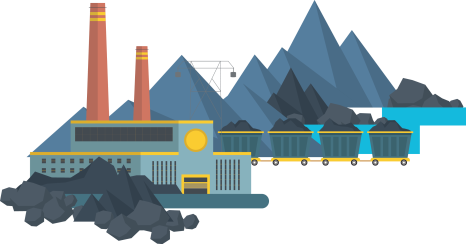 3.1%
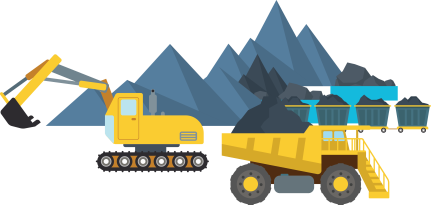 การใช้ถ่านหิน/ลิกไนต์
1,261 KTOE
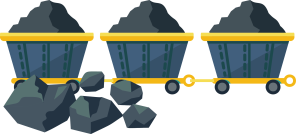 1 ภาพ = 200 KTOE
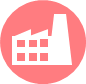 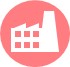 49%
อุตสาหกรรม
การใช้ถ่านหิน/ลิกไนต์ลดลง โดยเป็นการลดลงจากการใช้ในภาคอุตสาหกรรมลดลง ร้อยละ 17.7 ในขณะที่การใช้ในการผลิตไฟฟ้าเพิ่มขึ้นร้อยละ 6.5
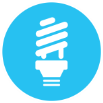 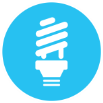 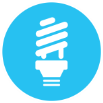 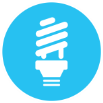 ผลิตไฟฟ้า
51%
หมายเหตุ: เทียบกับช่วงเดียวกันของปีก่อน
การจัดหาถ่านหิน/ลิกไนต์
* ม.ค. 2566
สัดส่วนการจัดหา
ถ่านหิน/ลิกไนต์
63%
61%
64%
63%
61%
พันตัน
2566*
1%
1%
36%
37%
36%
39%
39%
65%
35%
รวมทั้งสิ้น 3,229 พันตัน
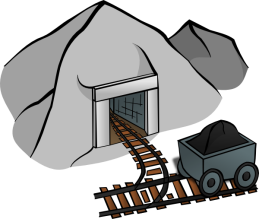 การจัดหาถ่านหิน/ลิกไนต์          77.8%
หมายเหตุ :  อื่นๆ หมายถึง ลิกไนต์ของเหมืองเอกชน
                 ภายในประเทศที่ไม่ใช่เหมืองแม่เมาะ
3
การใช้ถ่านหิน/ลิกไนต์
* ม.ค. 2566
สัดส่วนการใช้
ถ่านหิน/ลิกไนต์
51%
55%
49%
53%
54%
พันตันเทียบเท่าน้ำมันดิบ (KTOE)
2566*
49%
45%
46%
51%
47%
49%
51%
รวมทั้งสิ้น 1,261 KTOE
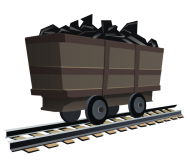 การใช้ถ่านหิน/ลิกไนต์         7.0%
4